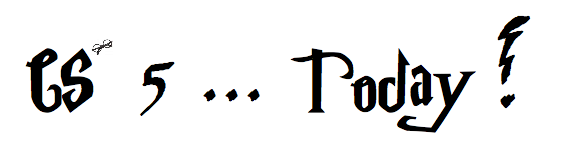 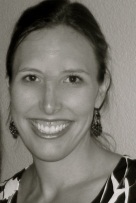 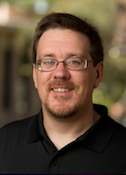 did somebody say induction?
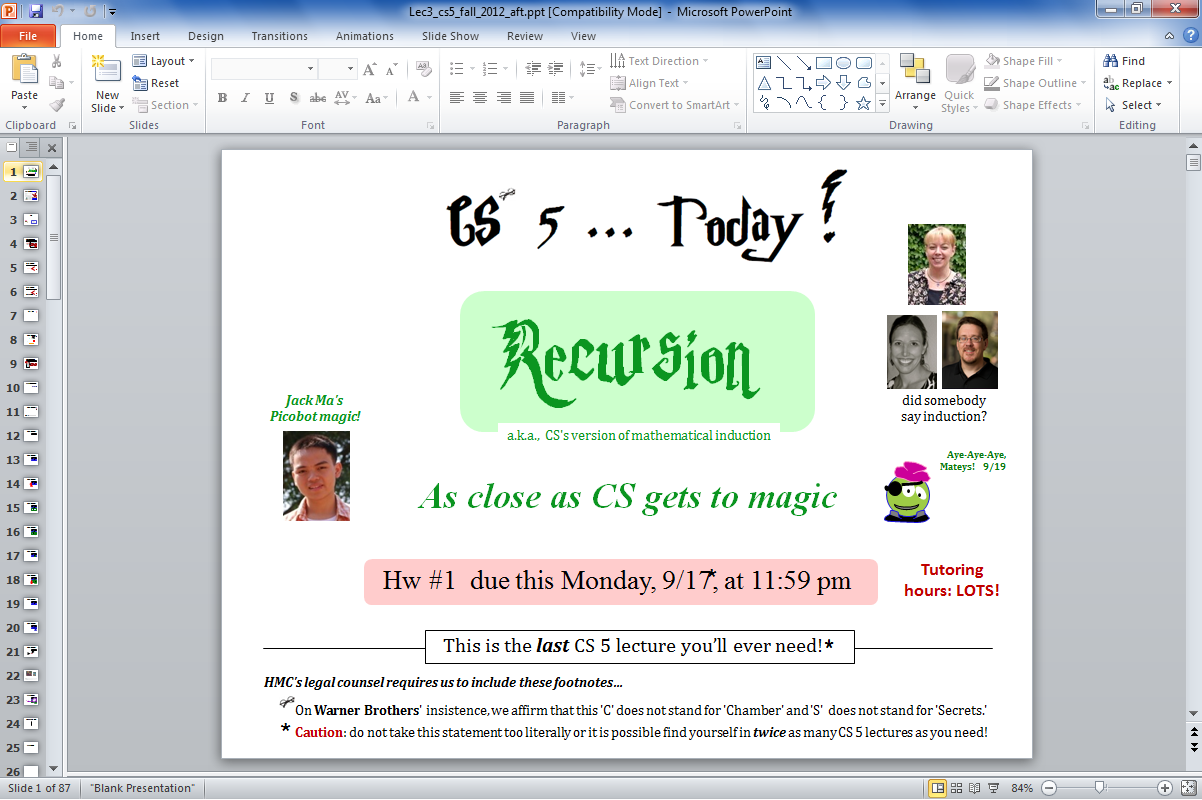 Aye-Aye-Aye,  Mateys!   9/19
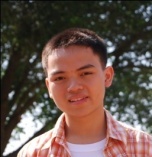 a.k.a.,  CS's version of mathematical induction
Jack Ma's Picobot "magic"
As close as CS gets to magic
Tutoring hours: LOTS!
Hw #1  due this Monday, 9/16,  at 11:59 pm
This is the last CS 5 lecture you’ll ever need!*
HMC's legal counsel requires us to include these footnotes…
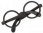 On Warner Brothers' insistence, we affirm that this 'C' does not stand for 'Chamber' and 'S'  does not stand for 'Secrets.'
*
Caution: do not take this statement too literally or it is possible find yourself in twice as many CS 5 lectures as you need!
[Speaker Notes: recursion -- seems like magic
Gilderoy Lockhart]
Textbook!
[Speaker Notes: recursion -- seems like magic
Gilderoy Lockhart]
This week's reading
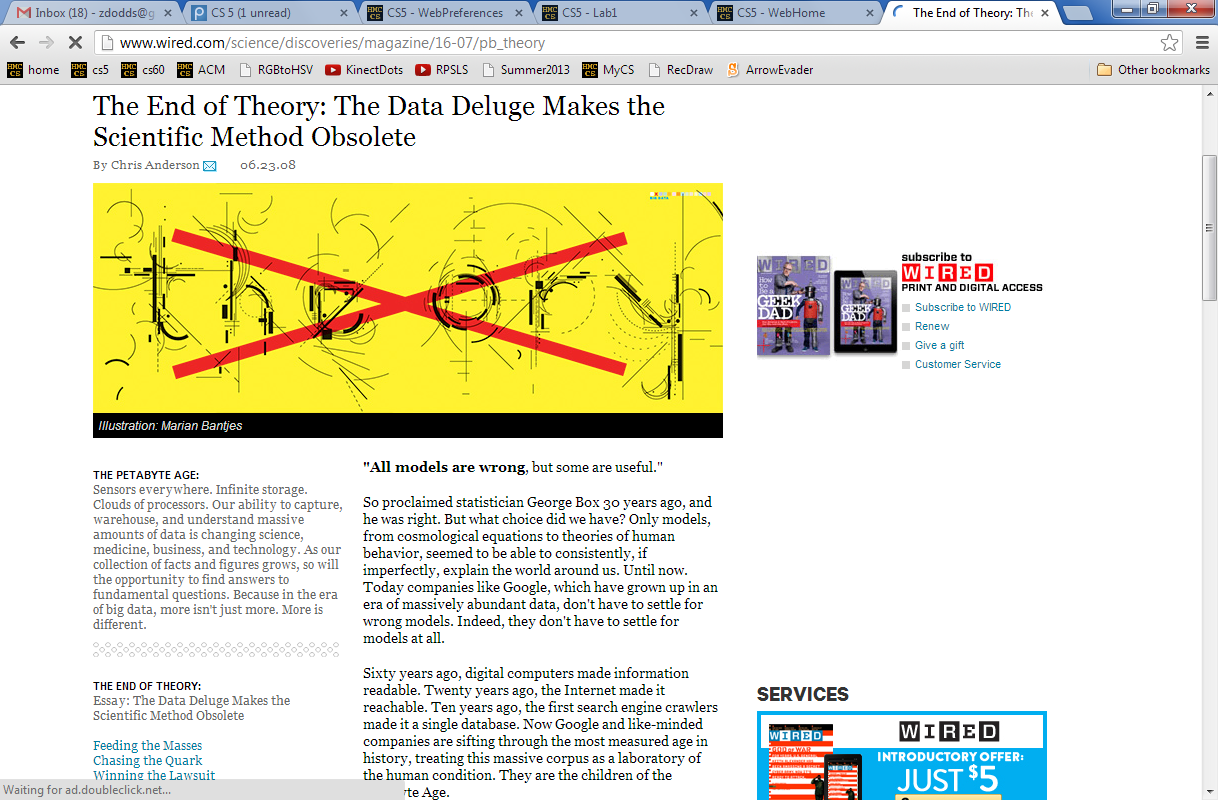 hw1
:
if  you attended lab
you get credit for hw1pr1 and hw1pr2
else
:
you should complete the two lab problems, pr1 + pr2
Is this Python??
either way:    complete   hw1pr3
hw1
:
if  you attended lab
you get credit for hw1pr1 and hw1pr2
else
:
you should complete the two lab problems, pr1 + pr2
Is this Python??
either way:    complete   hw1pr3
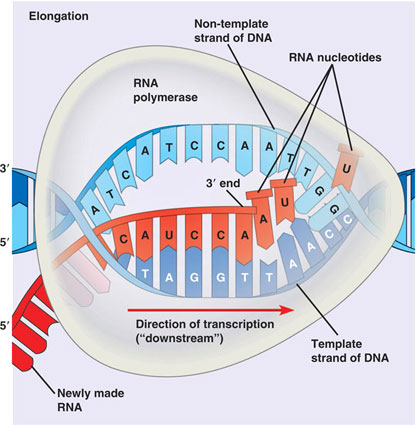 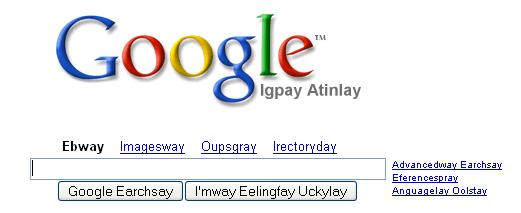 Extra Credit:  Pig Latin / CodingBat
DNA transcription
I guess Python's the in thing
Python  is…      in
>>> 'i' in 'team'
False
>>> 'cs' in 'physics'
True
>>> 3*'i' in 'alien'
False
>>> 'i' in 'alien'
True
>>> 42 in [ [42], '42' ]
False
>>> 42 in [41,42,43]
True
Computation's Dual Identity
Computation
Data Storage
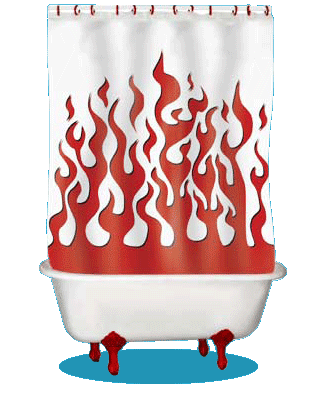 42
41
name: y
type: int
LOC:  304
name: x
type: int
LOC:  300
memory location 300
memory location 304
variables ~ boxes
Last time
Giving names to data
def flipside(s):
    """ flipside(s): swaps s's sides!
        input s: a string
    """
    x = len(s)/2
    return s[x:] + s[:x]
This idea is the key to your happiness!
[Speaker Notes: show help!]
Benefits? Drawbacks?
Use variables!
Hey - I'm happy about this, too!
def flipside(s):
    x = len(s)/2
    return s[x:] + s[:x]
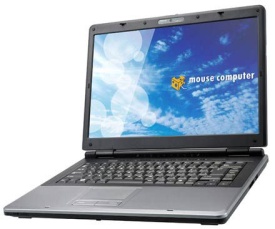 def flipside(s):
    return s[len(s)/2:] + s[:len(s)/2]
[Speaker Notes: show help!]
This program uses variables constantly!
Use variables!
def convertFromSeconds(s):  # total seconds
    """ convertFromSeconds(s): Converts an
          integer # of seconds into a list of
          [days, hours, minutes, seconds]
        input s: an int
    """
    seconds = s % 60      # leftover seconds
    m = s / 60            # total minutes
    minutes = m % 60      # leftover minutes
    h = m / 60            # total hours
    hours = h % 24        # leftover hours
    days = h / 24         # total days
    return [days, hours, minutes, seconds]
[Speaker Notes: show help!]
How functions look…
input(s)
name
def convertFromSeconds(s):  # total seconds
    """ convertFromSectons(s): Converts an
          integer # of seconds into a list of
          [days, hours, minutes, seconds]
        input s: an int
    """
    seconds = s % 60      # leftover seconds
    m = (s / 60)          # total minutes
    minutes = m % 60      # leftover minutes
    h = m / 60            # total hours
    hours = h % 24        # leftover hours
    days = h / 24         # total days
    return [days, hours, minutes, seconds]
docstring
comments –these are mostly optional in CS 5
code block
return statement
[Speaker Notes: show help!]
Computation's Dual Identity
accessed through functions…
Computation
Data Storage
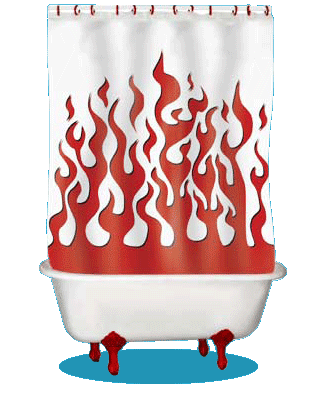 42
41
name: y
type: int
LOC:  304
name: x
type: int
LOC:  300
memory location 300
memory location 304
variables ~ boxes
This time
Functioning across disciplines
procedure
structure
def g(x):
    return x**100
g(x)  =  x100
CS's googler
Math's googler
defined by what it does
defined by what it is
+ how efficiently
[Speaker Notes: my foreign language teachers always tried to convince me that the skill of speaking, reading and writing a foreign language…
I didn’t believe them then and I don’t believe them now -- but I do  believe that reading and writing a computer language is the way to get a strong intuitive understanding of how machines think -- it’s also important for getting them to do what you want them to, but even if you forget everything this course (hopefully) teaches about Java (compiler, datatypes, Classes and Objects), the real goal is that you take away a deeper insight into how machines think

familiar and sometimes not so familiar… deceptively easy
you mean I have to type all that!!]
Quiz
First and last name(s):
What is    demo(-4)   ?
-4
def demo(x):
    return x + f(x)
def f(x):
    return 11*g(x) + g(x/2)
def g(x):
    return -1 * x
I might have a guess…
How functions work…
[Speaker Notes: vault 713?]
How functions work…
def demo(x):
    return x + f(x)
demo
x = -4
return -4 + f(-4)
def f(x):
    return 11*g(x) + g(x/2)
def g(x):
    return -1 * x
>>> demo(-4) ?
[Speaker Notes: vault 713?]
How functions work…
def demo(x):
    return x + f(x)
demo
x = -4
return -4 + f(-4)
def f(x):
    return 11*g(x) + g(x/2)
f
x = -4
def g(x):
    return -1 * x
return 11*g(x) + g(x/2)
>>> demo(-4) ?
[Speaker Notes: vault 713?]
How functions work…
def demo(x):
    return x + f(x)
demo
x = -4
return -4 + f(-4)
def f(x):
    return 11*g(x) + g(x/2)
f
x = -4
def g(x):
    return -1 * x
return 11*g(x) + g(x/2)
These are different xs !
>>> demo(-4) ?
[Speaker Notes: vault 713?]
How functions work…
def demo(x):
    return x + f(x)
demo
x = -4
return -4 + f(-4)
def f(x):
    return 11*g(x) + g(x/2)
f
x = -4
def g(x):
    return -1 * x
return 11*g(-4) + g(-4/2)
g
x = -4
>>> demo(-4) ?
return -1.0 * x
[Speaker Notes: vault 713?]
How functions work…
def demo(x):
    return x + f(x)
demo
x = -4
return -4 + f(-4)
def f(x):
    return 11*g(x) + g(x/2)
f
x = -4
def g(x):
    return -1 * x
return 11* 4   + g(-4/2)
g
x = -4
>>> demo(-4) ?
return  -1 * -4
4
[Speaker Notes: vault 713?]
How functions work…
def demo(x):
    return x + f(x)
demo
x = -4
return -4 + f(-4)
def f(x):
    return 11*g(x) + g(x/2)
f
x = -4
def g(x):
    return -1 * x
return 11* 4  + g(-4/2)
>>> demo(-4) ?
[Speaker Notes: vault 713?]
How functions work…
def demo(x):
    return x + f(x)
demo
x = -4
return -4 + f(-4)
def f(x):
    return 11*g(x) + g(x/2)
f
x = -4
def g(x):
    return -1 * x
return 11* 4   + g(-4/2)
g
x = -2
>>> demo(-4) ?
return  -1 * -2
2
These are really different xs !
[Speaker Notes: vault 713?]
How functions work…
def demo(x):
    return x + f(x)
demo
x = -4
return -4 + f(-4)
def f(x):
    return 11*g(x) + g(x/2)
f
x = -4
def g(x):
    return -1 * x
return 11* 4  + 2
>>> demo(-4) ?
[Speaker Notes: vault 713?]
How functions work…
def demo(x):
    return x + f(x)
demo
x = -4
return -4 + f(-4)
def f(x):
    return 11*g(x) + g(x/2)
f
x = -4
def g(x):
    return -1 * x
46
return 11* 4  + 2
>>> demo(-4) ?
[Speaker Notes: vault 713?]
How functions work…
def demo(x):
    return x + f(x)
demo
x = -4
return -4 +  46
def f(x):
    return 11*g(x) + g(x/2)
def g(x):
    return -1 * x
42
>>> demo(-4)
42
[Speaker Notes: vault 713?]
Douglas Adams's  42
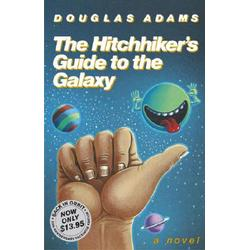 Those zero-eyed aliens are a bit much…
answer: 42     question: unknown
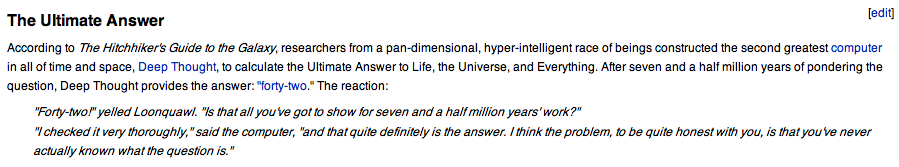 [Speaker Notes: ZACH

show python in console]
Function stacking
def demo(x):
    return x + f(x)
demo
x = -4
return -4 + f(-4)
the stack
def f(x):
    return 11*g(x) + g(x/2)
f
x = -4
def g(x):
    return -1 * x
return 11* 4   + g(-4/2)
g
x = -2
return  -1 * -2
2
[Speaker Notes: vault 713?]
Function stacking
def demo(x):
    return x + f(x)
demo
x = -4
return -4 + f(-4)
the stack
def f(x):
    return 11*g(x) + g(x/2)
f
x = -4
def g(x):
    return -1 * x
return 11* 4   + g(-4/2)
"The stack"
g
x = -2
return  -1 * -2
2
is a memory area that
(1) keeps separate variables for each function call…
(2) remembers where to send results back to…
[Speaker Notes: vault 713?]
return   !=        print
def dbl(x):
    """ dbls x? """
    return 2*x
def dblPR(x):
    """ dbls x? """
    print 2*x
>>> ans = dbl(21)
>>> ans = dblPR(21)
return   !=        print
def dbl(x):
    """ dbls x? """
    return 2*x
def dblPR(x):
    """ dbls x? """
    print 2*x
>>> ans = dbl(21)
>>> ans = dblPR(21)
print     just prints stuff to the screen...
return   yields the function call's value …
… which the shell will print!
Function design
[Speaker Notes: vault 713?]
Thinking  sequentially
factorial
5 !  =  120
5 !  =  5 * 4 * 3 * 2 * 1
N !  =  N * (N-1) * (N-2) * … * 3 * 2 * 1
Thinking  sequentially
factorial
5 !  =  120
5 !  =  5 * 4 * 3 * 2 * 1
October + beyond…
N !  =  N * (N-1) * (N-2) * … * 3 * 2 * 1
Thinking  recursively
factorial
Recursion == self-reference!
5 !  =  120
5 !  =  5 * 4 * 3 * 2 * 1
5 !  =
N !  =  N * (N-1) * (N-2) * … * 3 * 2 * 1
N !  =
Warning:  this is legal!
def fac(N):
    return N * fac(N-1)
I wonder how this code will STACK up!?
[Speaker Notes: Was that Gandalf or Dumbledore that "fell forever" ?]
but,     legal   !=   recommended
def fac(N):
    return N * fac(N-1)
The calls to fac will never stop: there's no BASE CASE!
Make sure you have a base case, then worry about the recursion...
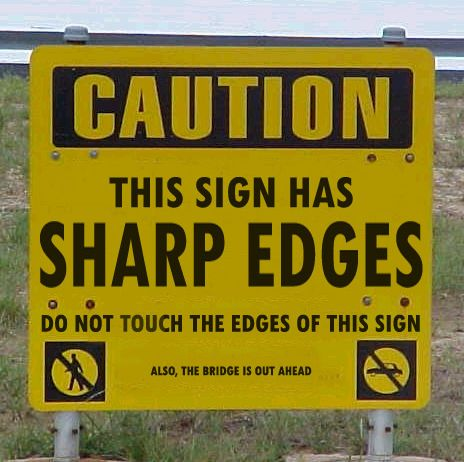 def fac(N):
    return fac(N)
Human languages have the same pitfalls!
Roadsigns and recursion
examples of self-fulfilling danger
It handles arbitrary structural depth – all at once!
Recursion's advantage:
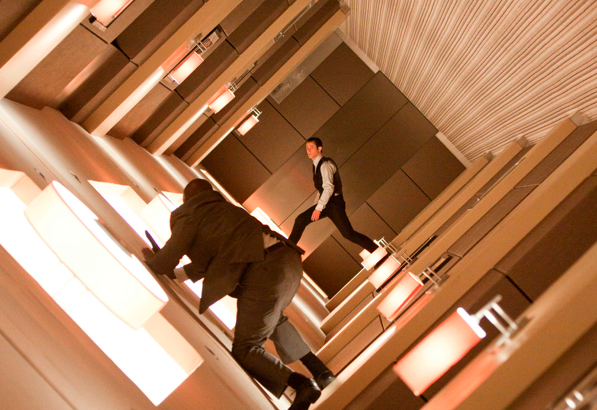 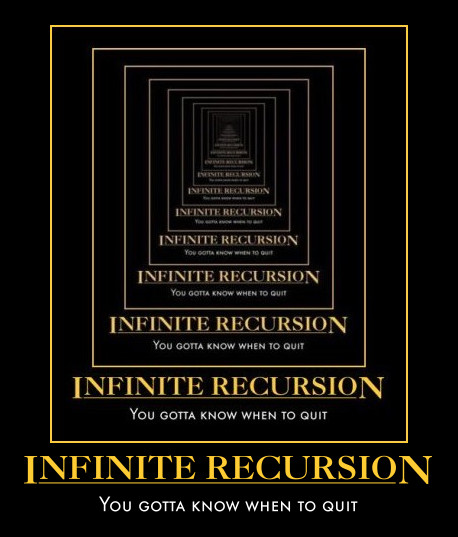 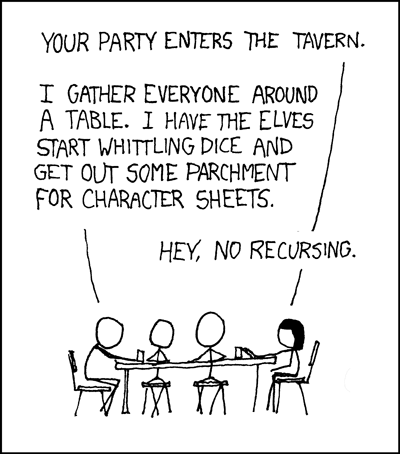 [Speaker Notes: I don’t know if this really works...]
Thinking recursively
def fac(N):

    if N <= 1:
        return 1
Base case
Thinking recursively
def fac(N):

    if N <= 1:
        return 1

    else:
        rest = fac(N-1)
        return rest * N
Base case
Recursive case
Human:  Base case and 1 step
Computer:  Everything else
Thinking recursively
def fac(N):

    if N <= 1:
        return 1

    else:
        return N*fac(N-1)
Base case
Recursive case (shorter)
Human:  Base case and 1 step
Computer:  Everything else
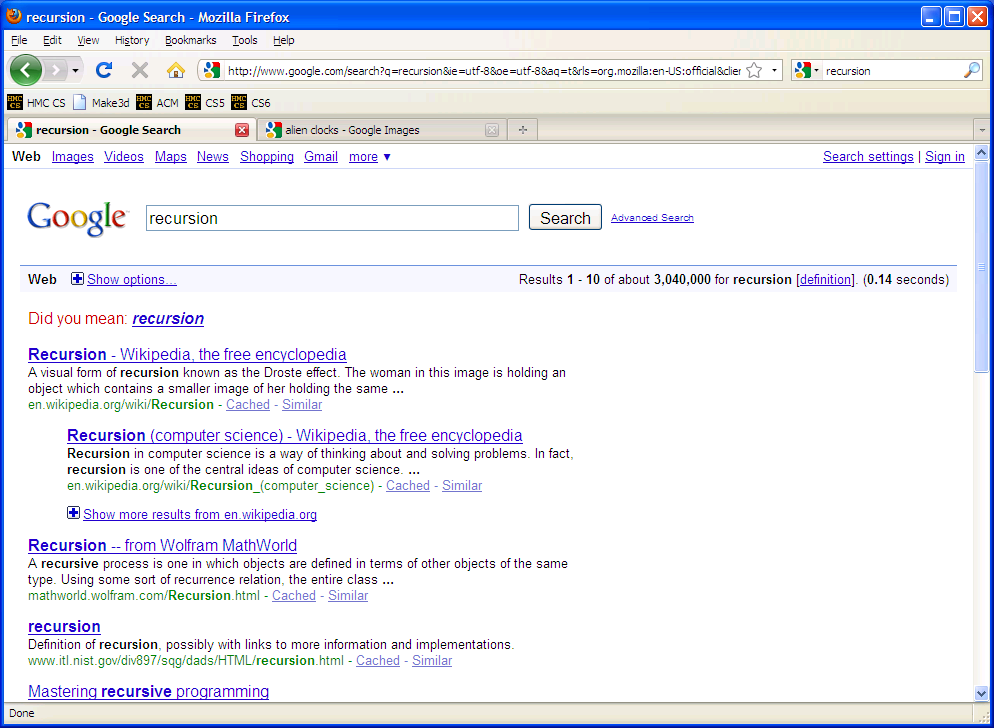 Behind the curtain…
def fac(N):

    if N <= 1:
        return 1

    else:
        return N * fac(N-1)
fac(5)
Behind the curtain…
def fac(N):

    if N <= 1:
        return 1

    else:
        return N * fac(N-1)
fac(5)
5 * fac(4)
Behind the curtain…
def fac(N):

    if N <= 1:
        return 1

    else:
        return N * fac(N-1)
fac(5)
5 * fac(4)
4 * fac(3)
Behind the curtain…
def fac(N):

    if N <= 1:
        return 1

    else:
        return N * fac(N-1)
fac(5)
5 * fac(4)
4 * fac(3)
3 * fac(2)
Behind the curtain…
def fac(N):

    if N <= 1:
        return 1

    else:
        return N * fac(N-1)
fac(5)
5 * fac(4)
4 * fac(3)
3 * fac(2)
2 * fac(1)
Behind the curtain…
def fac(N):

    if N <= 1:
        return 1

    else:
        return N * fac(N-1)
fac(5)
"The Stack"
5 * fac(4)
4 * fac(3)
3 * fac(2)
Remembers all of the individual calls to fac
2 * fac(1)
1
Behind the curtain…
def fac(N):

    if N <= 1:
        return 1

    else:
        return N * fac(N-1)
fac(5)
5 * fac(4)
4 * fac(3)
3 * fac(2)
2 *   1
Behind the curtain…
def fac(N):

    if N <= 1:
        return 1

    else:
        return N * fac(N-1)
fac(5)
5 * fac(4)
4 * fac(3)
3 *   2
Behind the curtain…
def fac(N):

    if N <= 1:
        return 1

    else:
        return N * fac(N-1)
fac(5)
5 * fac(4)
4 *   6
Behind the curtain…
def fac(N):

    if N <= 1:
        return 1

    else:
        return N * fac(N-1)
fac(5)
5 *   24
Behind the curtain…
def fac(N):

    if N <= 1:
        return 1

    else:
        return N * fac(N-1)
fac(5)
Result:    120
and the online function tracing tool !!
show facWPR …
Recursive step
0 x*** -> N 0
0 N*** -> X 1
Look familiar?
Base case
Behind the curtain…
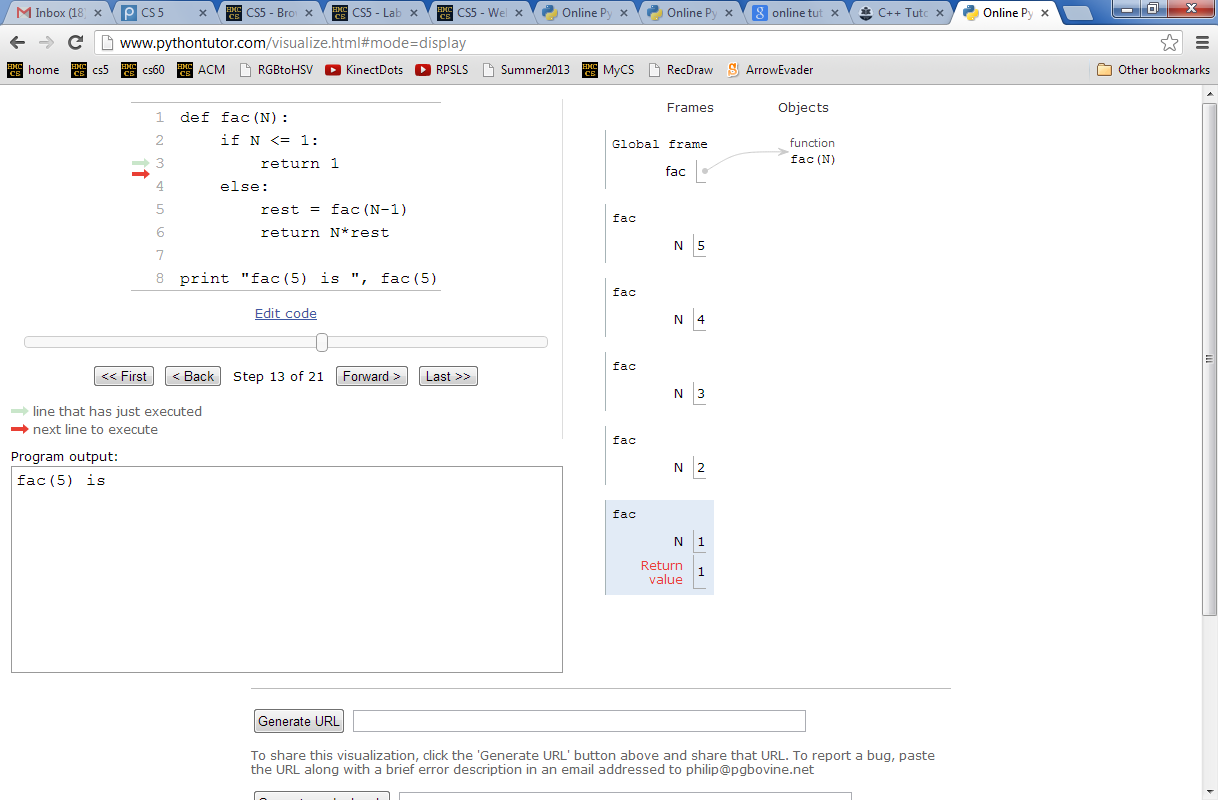 http://www.pythontutor.com/visualize.html
Let recursion do the work for you.
Exploit self-similarity
Less work !
Produce short, elegant code
Let recursion do the work for you.
Exploit self-similarity
Less work !
Produce short, elegant code
You handle the base case – the easiest case!
def fac(N):
    if N <= 1: 
        return 1
    else: 
        rest = fac(N-1)
        return rest * N
Recursion does almost all of the rest of the problem!
You specify one step at the end
But you do need to do one step yourself…
def fac(N):

    if N <= 1: 
        return 1
    else: 
        return fac(N)
This will not work !
Recursion's Big Picture?
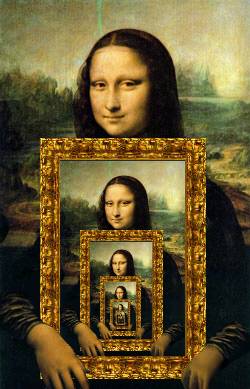 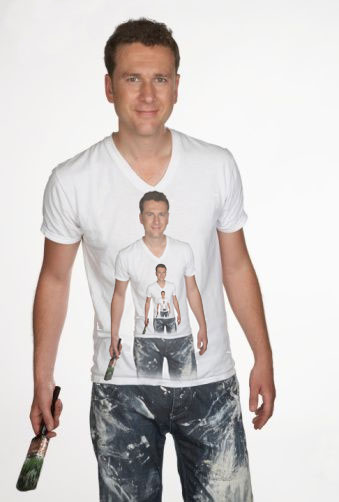 Need to see BOTH the self-similar piece  AND the whole  simultaneously!
The dizzying dangers of having no base case!
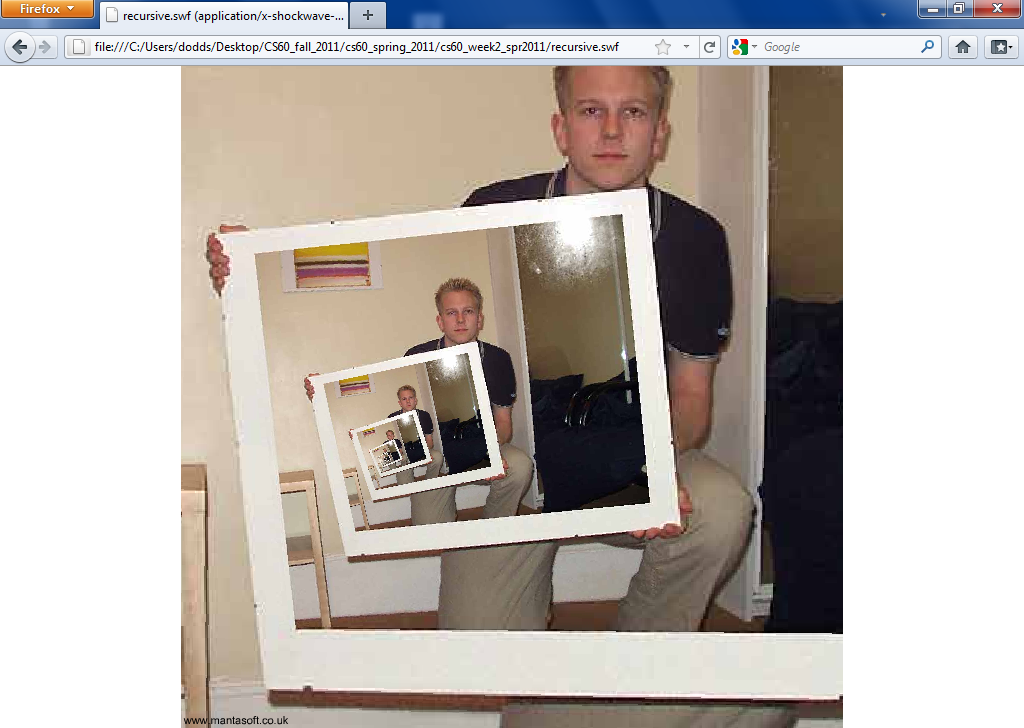 [Speaker Notes: I don’t know if this really works...]
One step?
…is easy to do with Python
s = 'aliens'
s[0]
How do we get at the initial character of s?
How do we get at ALL THE REST of s?
L = [ 42, 21 ]
How do we get at the initial element of L?
How do we get at ALL the REST of L?
Recursive design #1
'cs5'
def mylen(s):
    """ input: any string, s
        output: the number of characters in s
    """
    if             :


    else:
base case test!
with lots of variables…
def mylen(s):
    """ input: any string, s
        output: the number of characters in s
    """
    if s == '':
        return 0
    else:
        rest = s[1:]
        len_of_rest = mylen( rest )
        total_len = 1 + len_of_rest 
        return total_len
def mylen(s):
    """ input: any string, s
        output: the number of characters in s
    """
    if s == '':
        return 0
    else:
        rest = s[1:]
        len_of_rest = mylen( rest )
        return 1 + len_of_rest
def mylen(s):
    """ input: any string, s
        output: the number of characters in s
    """
    if s == '':
        return 0
    else:
        rest = s[1:]
        return 1 + mylen( rest )
Or terse.
def mylen(s):
    """ input: any string, s
        output: the number of characters in s
    """
    if s == '':
        return 0
    else:
        return 1 + mylen(s[1:])
There's not much len left here!
def mylen(s):
   if s == '':
      return 0
   else:
      return 1 + mylen(s[1:])
Behind the curtain:
how recursion works...
mylen('cs5')
[1,4,3,42, 7,-100]
Design #2
def mymax(L):
    """ input: a NONEMPTY list, L
        output: L's maximum element
    """
    if            :


    elif               :


    else:
len(L)==1
base case test!
another case…
Design #2
def mymax(L):
    """ input: a NONEMPTY list, L
        output: L's maximum element
    """
    if len(L) == 1:
        return L[0]
    elif L[0] < L[1]:
	   return mymax( L[1:] )
    else:
	   return mymax( L[0:1] + L[2:] )
Hey - do I get a slice?!
mymax( [1,4,3,42, 7,-100] )
power(2,5) == 32.0
Try it!
sajak('wheel of fortune') == 6
5
4
2
2*
2
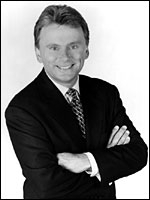 ==
What about y?   You decide…
def power(b,p):
def sajak(s):
""" returns b to the p power
    Use recursion, not ** 
    Inputs: int b, int p:
    the base and the power
"""
""" returns the number of vowels 
    in the input string, s
"""
if              :
Base case test
p == 0
if            :
Base case test
return
return
elif
return
else:
else:
return
return
Want more power?
Handle negative values of  p,  too.
What 7-letter English word w maximizes   sajak(w) ?
Want more Pat?
For example,   power(5,-1) == 0.2
def power(b,p):
     """ inputs: base b and power p (an int)
         implements: b**p
     """
    if p == 0:
        return 
    elif p < 0:
        return
    else:           # p > 0
        
        return
Recursion is power!
sajak(s):
D
E
S
I
G
N
When there are no letters, there are ZERO vowels
Base case?
Rec. step?
Look at the initial character.
if s[0] is NOT a vowel, the answer is  ...
if s[0]  is  a vowel, the answer is ...
def sajak(s):
    if s == '':
        return 0
    elif s[0]=='a' or s[0]=='e' or…
Base Case
Checking for a vowel:  Try #1
I guess Python's the in thing
Python  is…      in
>>> 'i' in 'team'
False
>>> 'cs' in 'physics'
True
>>> 3*'i' in 'alien'
False
>>> 'i' in 'alien'
True
>>> 42 in [ [42], '42' ]
False
>>> 42 in [41,42,43]
True
if s[0] IS a vowel, the answer is 
1 + the # of vowels in the rest of s
def sajak(s):
   if len(s) == 0:
      return 0
   elif s[0] in 'aeiou':
      return 1 + sajak(s[1:])
   else:
      return
Base Case
Recursive Cases
if s[0] is NOT a vowel, the answer is just 
the number of vowels in the rest of s
The key to understanding recursion is, first, to understand recursion.
- a prior CS 5 student
Good luck with Homework #1
office hrs. Friday aft.: LAC Labs
tutors @ LAC F/Sa/Su
def sajak(s):
   if len(s) == 0:
      return 0
   elif s[0] in 'aeiou':
      return 1 + sajak(s[1:])
   else:
      return sajak(s[1:])
Base Case
Rec. Steps
if it IS a vowel, the answer is 1 + the number of vowels in the rest of s
if it is NOT a vowel, the answer is just the number of vowels in the rest of s
behind the curtain
sajak('eerier')
behind the curtain
power(2,3)
def sajak(s):
when there are no letters, there are ZERO vowels
Base case?
Look at the initial character.
if s[0] is NOT a vowel, the answer is just the 
number of vowels in the rest of s
Rec. step?
if s[0] is a vowel, the answer is 
1 + the number of vowels in the rest of s
Recursion: not just numbers
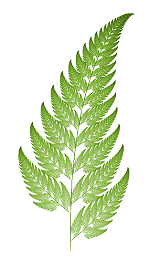 Self-similarity elsewhere...
Natural phenomena
Relationships
how much here is leaf vs. stem?
What is an “ancestor” ?
Names / Acronyms
TTP  ==  “The  TTP  Project”
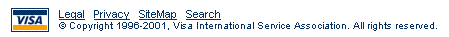 Recursion: not just numbers
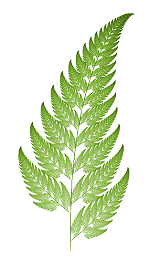 Self-similarity elsewhere...
Natural phenomena
Relationships
What is an “ancestor” ?
An ancestor is a parent OR an ancestor of a parent…
Names / Acronyms
TTP  ==  “The  TTP  Project”
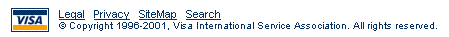 all stem!
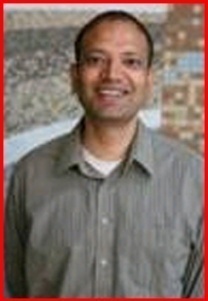 This week's reading:  the $106 problem
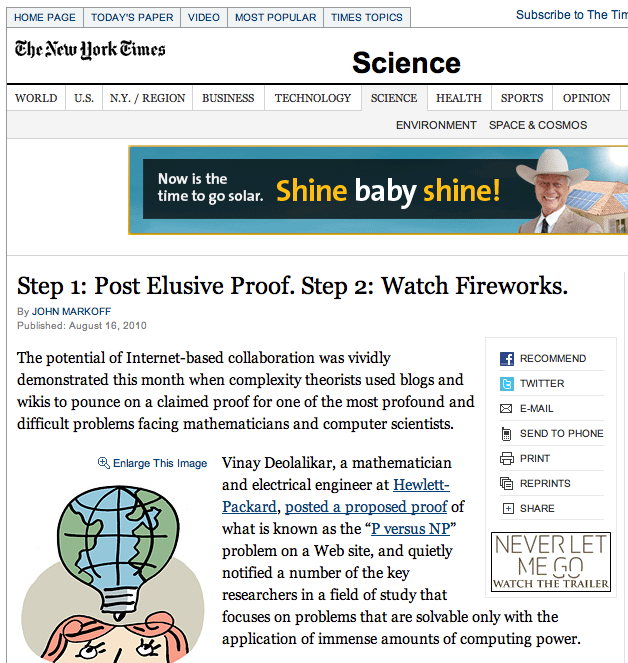 Vinay Deolalikar, HP Labs
polynomially-checkable problems
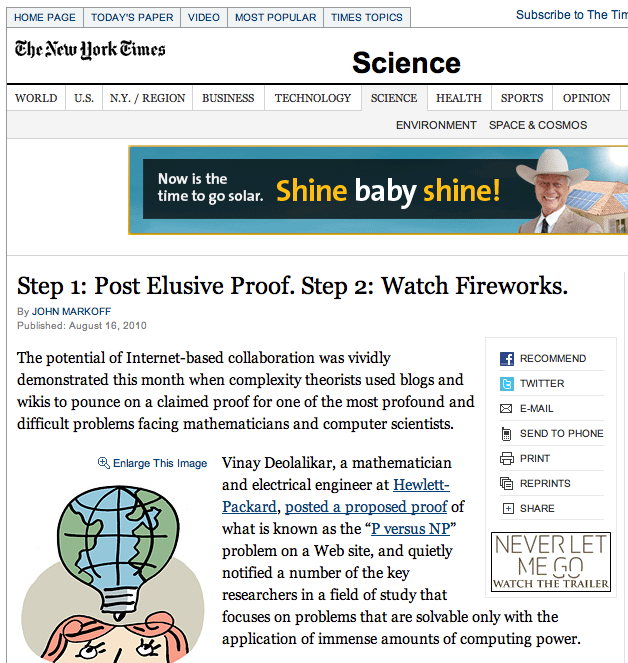 polynomially-solvable problems
P vs. NP
factoring N-digit numbers?
Recursion Examples
def mylen(s):
    """ input: any string, s
        output: the number of characters in s
    """
    if             :


    else:
base case test!
Recursion Examples
def mymax(L):
    """ input: a NONEMPTY list, L
        output: L's maximum element
    """
    if            :


    elif               :


    else:
base case test!
another case…
Do not hand this one in…
Try it!
def power(b,p):
def sajak(s):
""" returns b to the p power
    using recursion, not ** 
       inputs: int b, int p
       output: a float
"""
""" returns the number of vowels 
    in the input string, s
"""
if              :
Base case test
if              :
Base case test
elif
else:
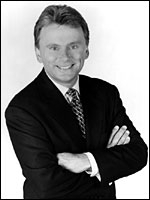 sajak('wheel of fortune') == 6
power(5,2) == 25.0
What about y?    You decide…
Want more power?
Handle negative values of p, as well.
What seven-letter English word w maximizes sajak(w) ?
For example, power(5,-1) == 0.2   (or so)
Want more Pat?
Recursion is the root of all computation since it trades description for time.
- Alan Perlis
Recursion is the secret to all happiness in writing short, powerful functional programs!
while we're here…
import random
comp = random.choice( range(0,100) )

while True:
    user = input('Your choice: ')
    print user, '?'
    if user == comp:
        print 'Yes!'
        break
    else: 
        print 'No...'
"Quiz" on recursion
Names:
def sajak(s):
def power(b,p):
""" returns b to the p power
    using recursion and not ** 
       inputs: b and p are ints
       output: should be a float
"""
""" returns the number of vowels 
    in the input string, s
"""
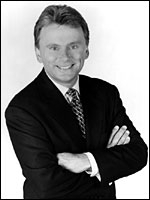 sajak('wheel of fortune') == 6
power(5,2) == 25.0
What about y?    You decide…
Want more power?
Handle negative values of p, as well.
What five-letter English word w maximizes sajak(w) ?
For example, power(5,-1) == 0.2   (or so)
Want more Pat?
def sajak(s):
    if s == '':
        return 0
    else:
Base Case
Checking for a vowel:  Try #1
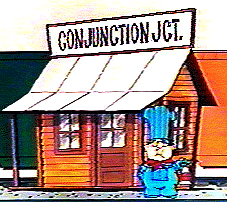 and
same as in English!
but each side has to be a complete boolean value!
or
not
def sajak(s):
    if len(s) == 0:
        return 0
    else:
Base Case
if s[0] == 'a' or s[0] == 'e' or…
Checking for a vowel:  Try #1
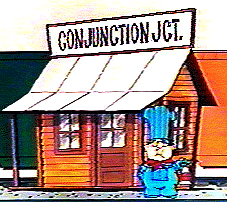 and
same as in English!
but each side has to be a complete boolean value!
or
not
def sajak(s):
    if len(s) == 0:
        return 0
    else:
Base Case
in
Checking for a vowel:  Try #2